Minnesota Geospatial Advisory Council
March 22, 2017
Information Technology for Minnesota Government | mn.gov/mnit
Welcome
Introductions
Approve agenda
Approve December minutes
Agenda
Agenda Item 2
Review and discuss and accept committee summaries
Approve updated EPC charter
Agenda Item 3
Review and approve committee work plans and accomplishment reports
Review, discuss and approve GAC work plan and accomplishments report (Kotz)
Agenda Item 4
Reports on sunsetting committees and workgroup
Digital Elevation Committee
Hydrography Committee
Metadata Workgroup
Break - Networking
Agenda Item 6
Geospatial community calendar and discussion forum – GIS/LIS board feedback (Sjerven)
Agenda Item 7
Sector report (Slaats/Geurts)
Legislative Update					Agenda Item 8
Clean Water Fund Language
Approved to move forward in House, not yet heard in Senate
Similar language in Legacy Fund Parks and Trails statute
Minnesota Statutes 2016 - 114D.50 
Subd. 5. Data availability. Data collected by the projects funded with money from the clean water fund that have value for planning and management of natural resources, emergency preparedness, and infrastructure investments must conform to the enterprise information architecture developed by the Office of MN.IT Services. Spatial data must conform to geographic information system guidelines and standards outlined in that architecture and adopted by the Minnesota Geospatial Commons at the Minnesota Geospatial Information Office. A description and a copy of these data that adheres to the Office of MN.IT Services geographic metadata standards must be submitted to the Minnesota Geospatial Information Office to be made available online through the Minnesota Geospatial Commons and the data must be accessible and free to the public unless made private under chapter 13. To the extent practicable, summary data and results of projects funded with money from the clean water fund should be readily accessible on the Internet and identified as a clean water fund project.
Agenda Item 9
Updates on MN GAC priority projects and initiatives
Agenda Item 10
Boundary Update Project (Wakefield)
Background – MN boundary data layers are out of date and need to be updated.  More current and accurate authoritative information is available.
MnGeo will lead an effort to identify stakeholders, authoritative data stewards, and resources required to develop, document and evaluate a process for updating, aligning and maintaining statewide geospatial boundary data layers going forward. 
Outcomes – stakeholders and authoritative data identified, process, updated PLSS, process for other related layers
Discussion, questions and concerns
Committee or Workgroup?
Agenda Item 11
Nominations for Governor’s Geospatial Commendation awards

Awards from the Governor’s office for activities that exemplify the use of GIS to improve services within Minnesota.
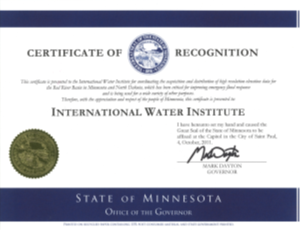 Governor’s Commendation Award
Criteria (same as the council’s guiding principles):
Promote effective investments in geospatial information
Promote geospatial information as a shared public resource
Support the establishment and use of geospatial standards and guidelines
Champion collaboration among geospatial practitioners and related stakeholders
Educate and inform policymakers related to the value and use of geospatial technology
Provide a forum for ideas and issues to be shared and acted upon by the geospatial community
Encourage geospatial education at all levels
Governor’s Commendation Award
Standards are high; award is not always given
Deadline for nominations:  May 31
Council awards committee evaluates the nominations and makes recommendations to advise the CGIO, CIO, and Governor’s Office
Work done in June, mostly by email
Volunteers needed for this year’s committee
More info:  www.mngeo.state.mn.us/awards/gov_commendations/ 
How to nominate a project
Past winners
Council Appointment Process			Agenda Item 12
Member terms end June 30
Next two-year term:  July 1, 2017 – June 30, 2019
Initial deadline to apply for next 2-year term is May 5(we can accept applications after that date until positions are filled)
Website:  https://commissionsandappointments.sos.state.mn.us/Agency/Details/144
Agenda Item 13
Announcements or other business
Thank you!
Next meeting is May 31, 2017